Survey of GenesisLesson SevenPalm Beach Lakes
September-November 2021
Wrong Teachings in Chapter Nine
Chapter Nine discusses the curse of Canaan, not the curse of Ham
I focused on Bible maps and not on the text
Some descendants of Ham settled in Africa: Israelites in bondage in land of Ham (Psa. 78:51; 105:23, 27; 106:22)
The Hebrew word kush is translated Ethiopia 20 times in O.T.
However, the concept of curse on all descendants of Ham is not Biblical, the curse was on Canaan. I was wrong in what I taught. 
The Bible shows the fulfilment on curse of Canaan in that the his descendants (10:15-18) were the Canaanite nations  subjugated by the Jews, the descendants of Shem (Israel) in days of Joshua. Canaan’s sons served Shem’s sons.  This is the curse of Canaan.
Who Could Have Known Adam?
Flood
235
677
612
325
930
130
460
395
864
Creation
ADAM---------------------------------------------------------- 930 YEARS
SETH---------------------------------------------------------- 912 YEARS
ENOSH------------------------------------------------------ 905 YEARS
CAINAN----------------------------------------------------- 919 YEARS
MAHALAEL------------------------------------------------ 895 YEARS
JARED-----------------------------------------------------------962 YEARS
ENOCH-365 YEARS
METHUSALAH---------------------------------------------------969 YEARS
LAMECH-------------------------------------777 YEARS
Who Could Have Known Adam?
Flood
235
677
612
325
930
130
460
395
864
Creation
ADAM---------------------------------------------------------- 930 YEARS
SETH---------------------------------------------------------- 912 YEARS
ENOSH------------------------------------------------------ 905 YEARS
CAINAN----------------------------------------------------- 919 YEARS
MAHALAEL------------------------------------------------ 895 YEARS
JARED-----------------------------------------------------------962 YEARS
ENOCH-365 YEARS
METHUSALAH---------------------------------------------------969 YEARS
LAMECH-------------------------------------777 YEARS
NOAH  ------------- 600 YEARS to FLOOD
Who Could Noah Have Known?
Flood
235
677
612
325
930
130
460
395
864
Creation
ADAM-----------------------------------930YEARS
SETH----------------------------------912 YEARS
ENOSH-----------------------------------905 YEARS
84 years
CAINAN-----------------------------------919 YEARS
179 years
MAHALAEL-----------------------------------895 YEARS
234 years
JARED-----------------------------------962 YEARS
366 years
ENOCH--365 YEARS
0 years
METHUSALAH----------------------------969 YEARS
600 years
595 years
LAMECH-------------------------777 YEARS
NOAH COULD
HAVE KNOWN
NOAH  ---------------600 YEARS to Flood
Genesis—Chapters Ten/Eleven
Chapter Ten shows descendants of Noah and the beginning of nations
Chapter Eleven shows tower of Babel and the beginning of language here
Genesis—Chapter Eleven
The Tower of Babel divided people into nations (10:5,31-32)
God’s command before the tower
       And God blessed Noah and his sons, and said unto them, “Be fruitful, and multiply, and replenish the earth.”   Gen. 9:1                     
The tower was not built to reach God’s heaven (cf. Deut. 1:28)
The reason was to keep from being scattered
    And they said, "Come, let us build ourselves a city, and a tower whose top is in the heavens; let us make a name for ourselves, lest we be scattered abroad over the earth.”    Gen. 11:4
Who Could Noah Have Known?
500
400
300
200
100
Isaac
Flood
NOAH--------------------------------------------------------350 YEARS AFTER FLOOD
Who Could Noah Have Known?
500
400
300
200
100
Isaac
Flood
NOAH--------------------------------------------------------350 YEARS AFTER FLOOD
SHEM--------------------------------------------------------------------------------------------------498 YEARS AFTER FLOOD
ARPHAXAD------------------------------------------------------------------------------------------------438 YEARS
SALAH-----------------------------------------------------------------------------------------------------433 YEARS
EBER-------------------------------------------------------------------------------------------------------------464 YEARS
PELEG-----------------------------------------239 YEARS
REU--------------------------------------------239 YEARS
SERUG----------148 YEARS
NAHOR--------------------------------205 YEARS
TERAH---------------------------------205 YEARS
ABRAHAM-----------------175 YEARS
Genesis—Chapter Twelve
Abraham is the central figure of the Old Testament
Mentioned 312 in Bible (in 17 O.T. books and 11 N.T. books)
The Threefold Promise made to Abraham, Isaac and Jacob
     -  To Abraham (12:3-4; 18:18; 22:17-18); Isaac (26:4); and Jacob (28:14)
     -  A GREAT nation
     -  In a GREAT land
     -  A GREAT seed to bless all nations (seed is Jesus, Gal. 3:16)
Overview of the Life of Abram/Abraham
Overview of the Life of Abram/Abraham
Abraham, His call to leave Ur, Threefold Promises, Haran
Sojourn in Promised Land
Famine and the trip to Egypt
Sodom, Lot, Melchizedek
Birth of Ishmael by Hagar
Birth of Isaac
Sacrifice of Isaac
Overview of the Life of Abram/Abraham
Abraham, His call to leave Ur, Threefold Promises, Haran
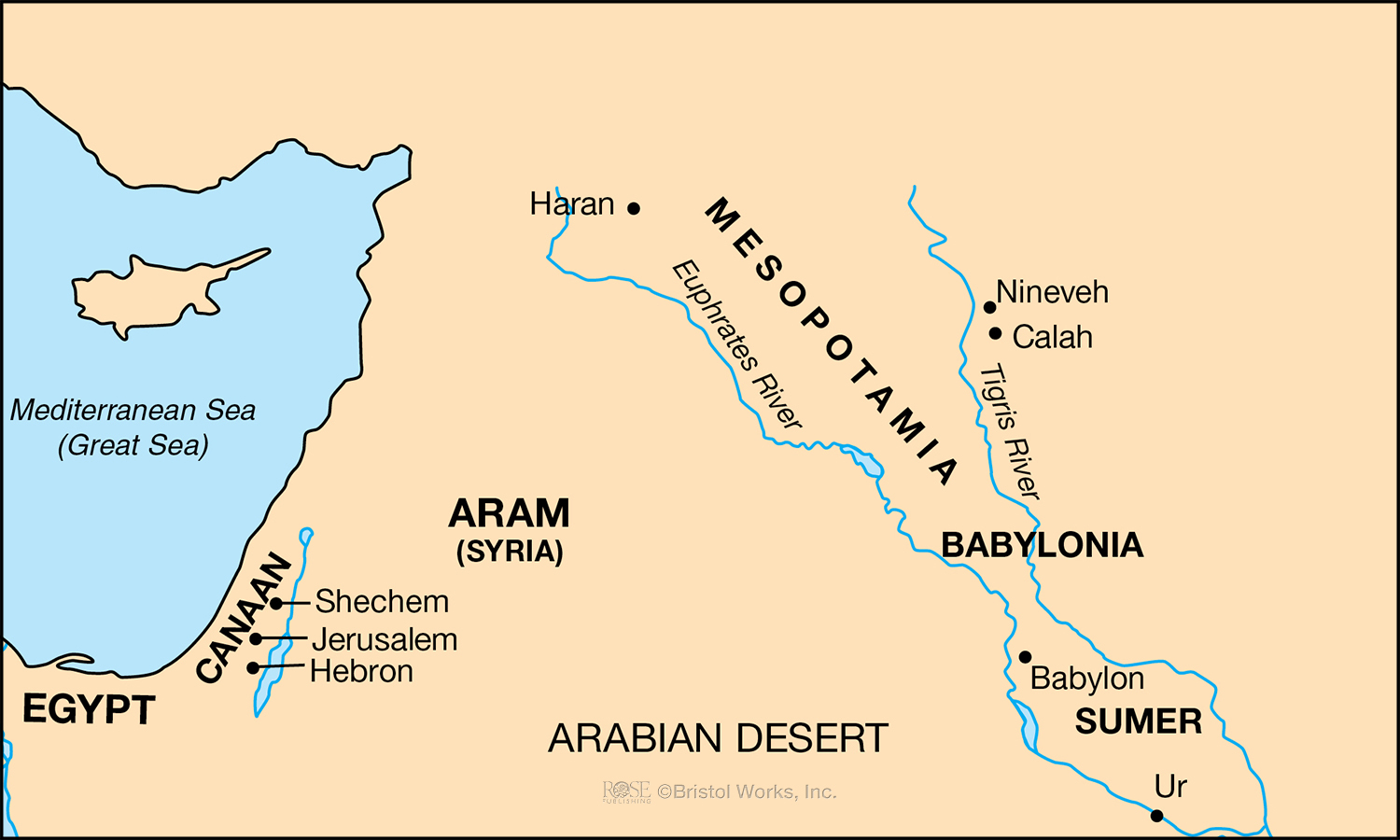 Journey of Abraham—From Ur to Haran
Who Could Have Known Noah/Shem
Genesis—Chapter Twelve
Ur
500
400
300
200
100
Flood
Haran
Abraham is the central figure of the Old Testament
Mentioned 312 in Bible (in 17 O.T. books and 11 N.T. books)
NOAH—350 YEARS AFTER FLOOD
SHEM—500 YEARS A.F.
ARPHAXAD-----------------------------------438 YEARS
SALAH-----------------------------------433 YEARS
The God of glory appeared to our father Abraham when he was in Mesopotamia, before he dwelt in Haran,  and said, “Get out of your country and from your relatives, and come to a land that I will show you” 		       Acts 7:2-3
EBER-----------------------------------464 YEARS
30
PELEG------------------------239 YEARS
REU--239 YEARS
SERUG--------148 YEARS
NAHOR-------------------205 YEARS
TERAH-------------------205 YEARS
Ur
ABRAHAM----------175 YEARS
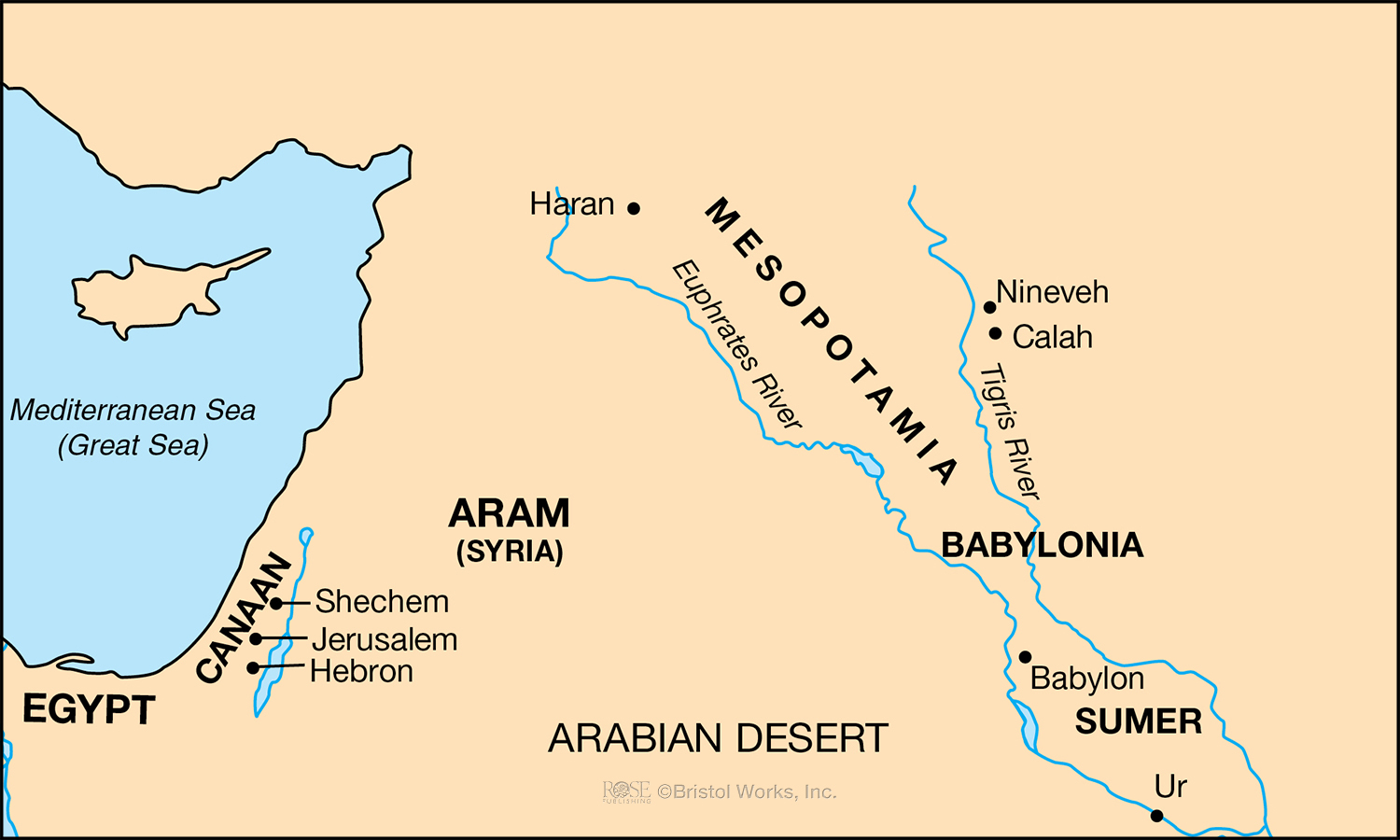 Journey of Abraham—From Ur to Canaan
Who Could Have Known Noah/Shem
Genesis—Chapter Twelve
Ur
500
400
300
200
100
Flood
Haran
Abraham is the central figure of the Old Testament
Mentioned 312 in Bible (in 17 O.T. books and 11 N.T. books)
NOAH—350 YEARS AFTER FLOOD
The God of glory appeared to our father Abraham when he was in Mesopotamia, before he dwelt in Haran,  and said, “Get out of your country and from your relatives, and come to a land that I will show you” Acts 7:2-3
SHEM—500 YEARS A.F.
ARPHAXAD-----------------------------------438 YEARS
SALAH-----------------------------------433 YEARS
EBER-----------------------------------464 YEARS
30
PELEG------------------------239 YEARS
REU--239 YEARS
SERUG--------148 YEARS
NAHOR-------------------205 YEARS
TERAH-------------------205 YEARS
Ur
ABRAHAM----------175 YEARS
Overview of the Life of Abram/Abraham
Abraham, His call to leave Ur, Threefold Promises, Haran
Sojourn in Promised Land
Famine and the trip to Egypt
Sodom, Lot, Melchizedek
Birth of Ishmael by Hagar
Birth of Isaac
Sacrifice of Isaac
Who Could Have Known Noah/Shem
Ur
500
400
300
200
100
Flood
NOAH—350 YEARS AFTER FLOOD
SHEM—500 YEARS A.F.
ARPHAXAD-----------------------------------438 YEARS
SALAH-----------------------------------433 YEARS
EBER-----------------------------------464 YEARS
30
PELEG------------------------239 YEARS
REU--239 YEARS
SERUG--------148 YEARS
NAHOR-------------------205 YEARS
TERAH-------------------205 YEARS
ABRAHAM----------175 YEARS
ISAAC---------180 YEARS